VỀ HÌNH TƯỢNG BÀ TÚ TRONG BÀI THƯƠNG VỢ
                                            - Chu Văn Sơn -
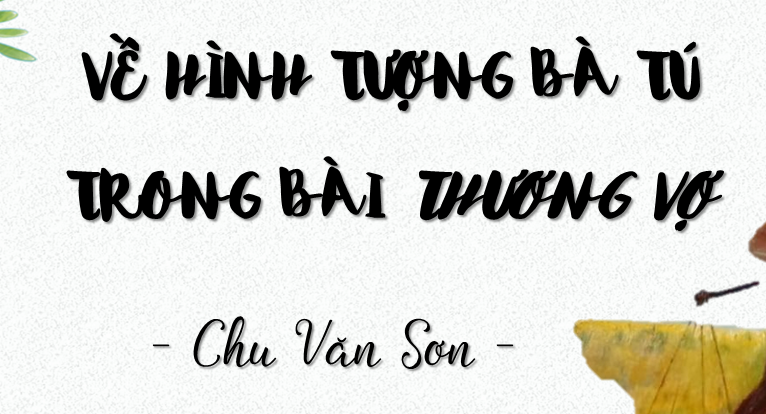 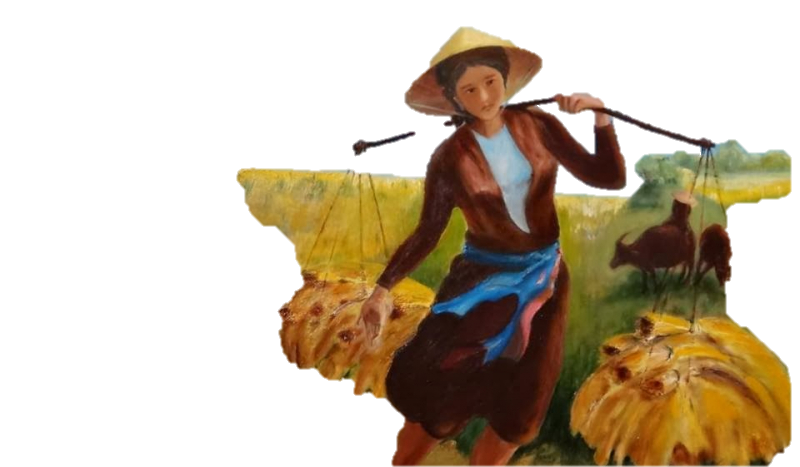 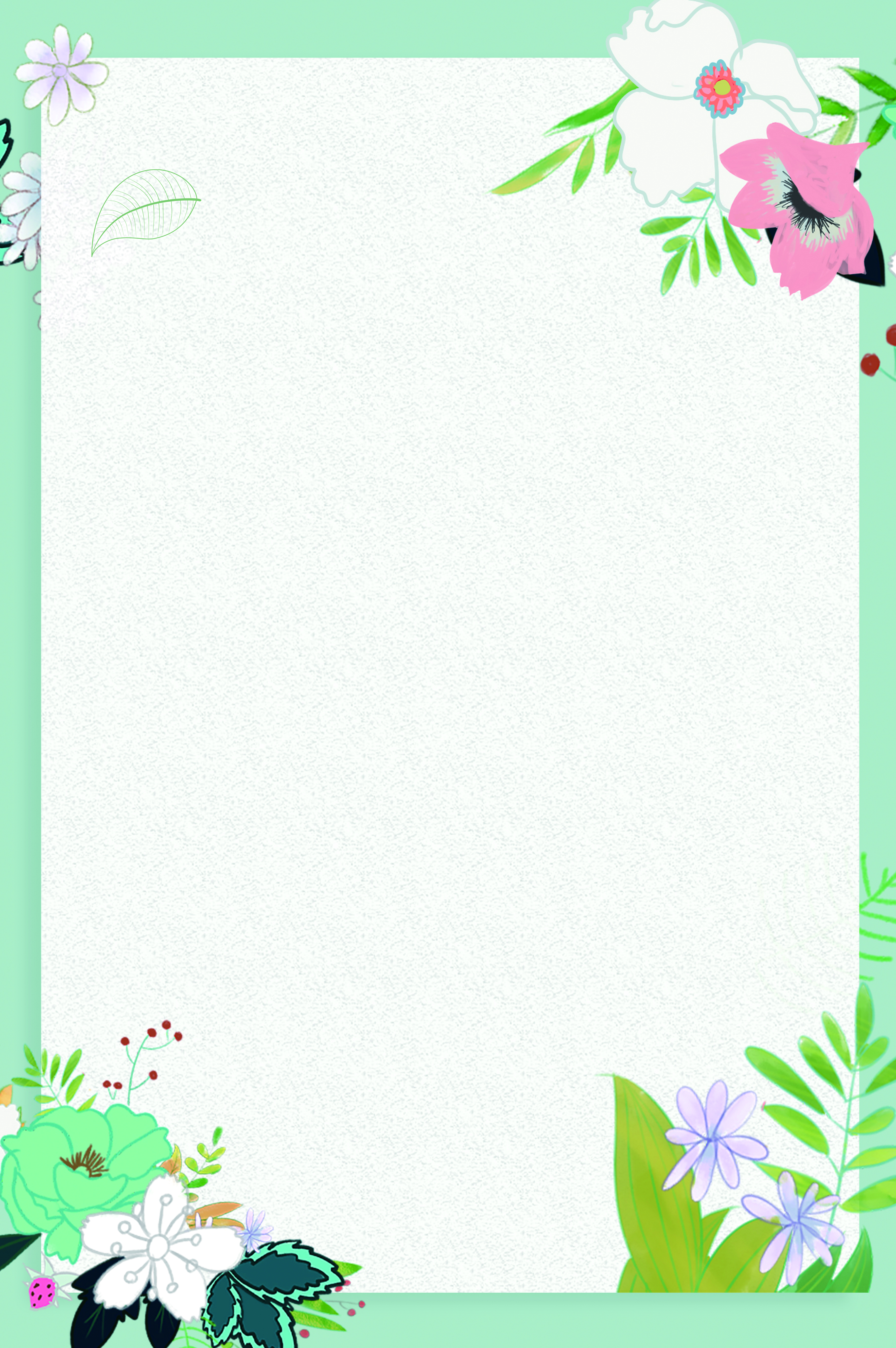 Nghe video đọc bài thơ Thương vợ của nhà thơ Trần Tế Xương
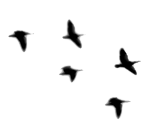 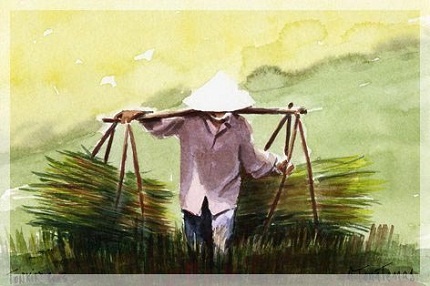 HOẠT ĐỘNG 2
HÌNH THÀNH KIẾN THỨC
I. Tri thức Ngữ văn về VB nghị luận
* Cách trình bày vấn đề khách quan và cách trình bày vấn đề chủ quan trong văn bản nghị luận
Cách trình bày vấn đề chủ quan đưa ra ý kiến, đánh giá chủ quan, thể hiện rõ tình cảm, quan điểm của người viết. Cách trình bày này tác động đến cảm xúc của người đọc, khơi gợi sự đồng cảm, mối quan tâm của người đọc về những vấn đề được bàn luận.
Cách trình bày vấn đề khách quan chỉ đưa thông tin, nêu ra các bằng chứng khách quan. Cách trình bày này tạo ra cơ sở vững chắc, đảm bảo tính chính xác, đúng đắn cho lập luận.
II. Trải nghiệm cùng văn bản
1. Đọc văn bản, giải thích từ khó
Là nhà giáo, nhà phê bình văn học, nhà văn
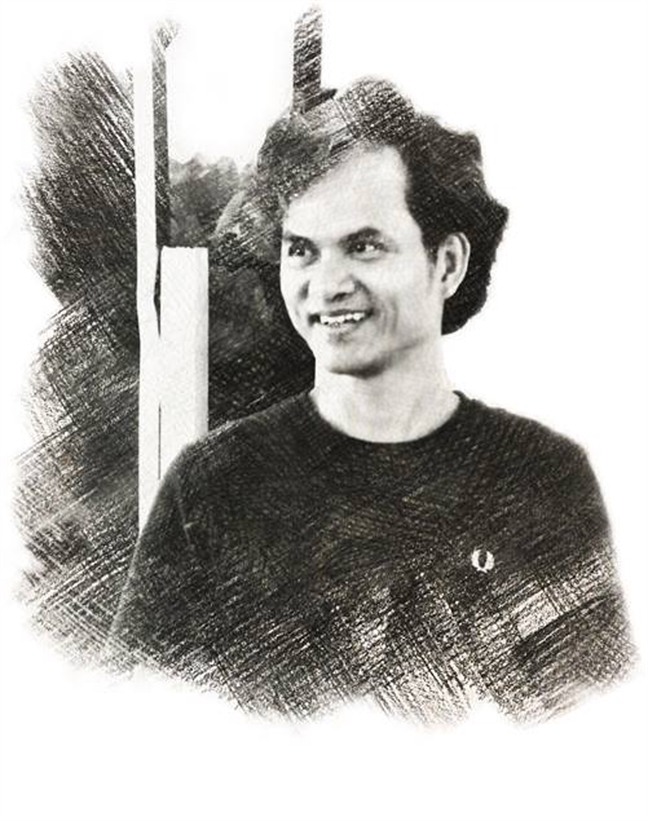 Ông có nhiều tác phẩm đặc sắc trên cả 2 lĩnh vực phê bình và sáng tác văn học.
Tác phẩm tiêu biểu: Thơ, điệu hồn và cấu trúc; Ba đỉnh cao thơ mới (tiểu luận, phê bình văn học); Tự tình cùng cái đẹp (tuỳ bút, tản văn).
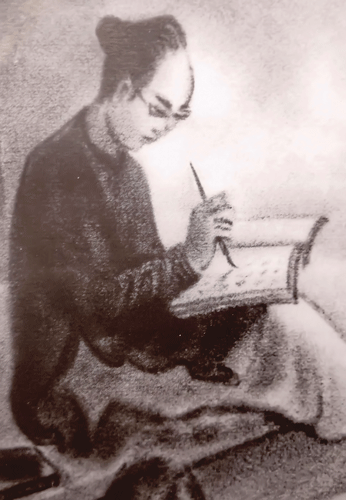 3. Tác giả Trần Tế Xương và bài thơ Thương vợ
(1870- 1907)
Tác giả Trần Tế Xương
Tên thật là Trần Duy Uyên đến khi đi thi Hương mới đổi là Trần Tế Xương, sau đổi lại là Trần Cao Xương.
Là người rất cá tính, ưa sống phóng túng, không thích khuôn sáo gò bó. Có lẽ vì vậy mà ông không thành công trên con đường khoa bảng, chỉ một lần thi đỗ tú tài.
Sinh ra và lớn lên trong buổi đầu của chế độ thực dân nửa phong kiến, Nam Định - quê hương ông là bức tranh điển hình cho xã hội Việt Nam lúc giao thời, xuất hiện nhiều cảnh nhố nhăng, ô hợp.
Sáng tác gồm hai mảng trào phúng và trữ tình; hiện còn khoảng
Bài thơ Thương vợ
Là bài thơ cảm động nhất trong chùm thơ văn và câu đối viết về bà Tú (vợ của Trần Tế Xương).
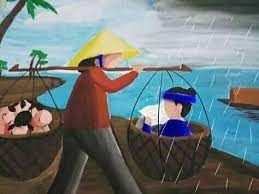 3. Văn bản “Về hình tượng bà Tú trong bài “Thương vợ”
Xuất xứ: In trong Tác phẩm văn học trong nhà trường – Những vấn đề trao đổi, tập 2, NXB Giáo dục Việt Nam, 2012.
a
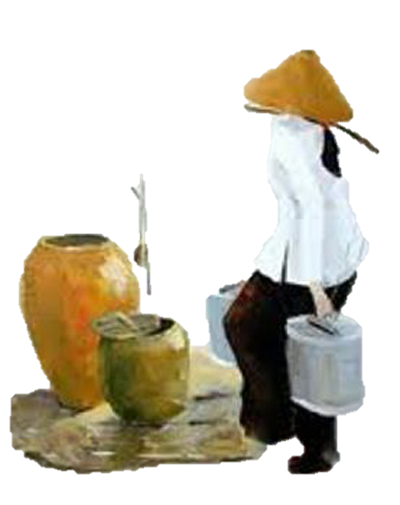 Thể loại: Văn bản nghị luận về một tác phẩm văn học.
b
Phương thức biểu đạt chính: Nghị luận
c
d. Bố cục: 4 phần
02
Phần 1: Từ đầu đến “Bươn chải đã thành số phận của bà”: Hình tượng bà Tú thuộc về kiểu gia đình nhà Nho theo ảnh hưởng Nho giáo
01
Phần 2: Tiếp đến “Nó thật xứng đáng là cặp câu hay nhất của bài thơ”: Hình tượng bà Tú trong hai câu đề.
04
03
Phần 4: Còn lại: Hình tượng bà Tú trong hai câu luận.
Phần 3: Tiếp đến “lời chao giọng chát”:  Hình tượng bà Tú trong hai câu thực
III. Suy ngẫm và phản hồi
1. Mục đích của văn bản
Văn bản viết ra để thể hiện thái độ, quan điểm của người viết về hình tượng bà Tú trong bài thơ Thương vợ nói riêng và hình tượng người vợ nói chung.
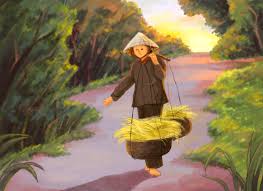 2. Hệ thống luận đề, luận điểm, lí lẽ, bằng chứng của VB
3. Nhận xét về nghệ thuật lập luận trong văn bản
Các lí lẽ, bằng chứng đều rất chặt chẽ, thuyết phục để làm rõ cho ý kiến, thái độ của người viết – đó là thái độ cảm thông, thấu hiểu đối với hình ảnh bà Tú trong bài thơ.
Các ý kiến, lí lẽ, bằng chứng được sắp xếp theo trình tự hợp lí để người đọc nhận ra được những nét nổi bật về cuộc đời và vẻ đẹp tâm hồn của bà Tú trong bài thơ.
Kết hợp cách trình bày vấn đề chủ quan và cách trình bày vấn đề khách quan
IV. Tổng kết
1. Nghệ thuật
Bài viết nêu rõ vấn đề cần bàn luận.
Luận điểm rõ ràng, góp phần làm sáng tỏ luận đề.
Lí lẽ, bằng chứng cụ thể, thuyết phục giúp làm sáng tỏ luận điểm: kết hợp cách trình bày vấn đề khách quan và cách trình bày vấn đề chủ quan nhuần nhuyễn, khéo léo để tăng sức thuyết phục cho văn bản.
2. Nội dung – Ý nghĩa
Văn bản bàn về hình tượng bà Tú trong bài Thương vợ
3. Cách đọc hiểu văn bản nghị luận về một vấn đề xã hội
Xác định luận đề, luận điểm, lí lẽ, bằng chứng được nêu trong VB; vẽ sơ đồ thể hiện mối quan hệ giữa các yếu tố này.
Chỉ ra mục đích viết của VB và mối quan hệ giữa mục đích viết với đặc điểm của VB
Nhận biết lí lẽ, bằng chứng khách quan với ý kiến, đánh giá chủ quan của người viết.
Xác định được cách trình bày vấn đề chủ quan và cách trình bày vấn đề khách quan
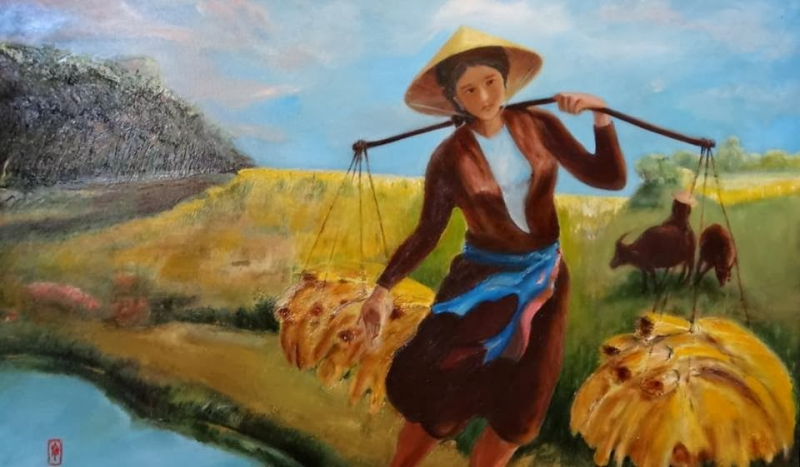 Hoạt động 3
 Luyện tập
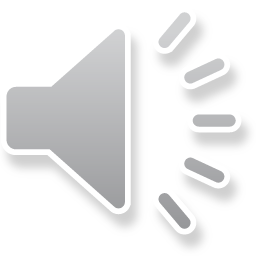 Lớp học được chia làm hai đội. Có 8 bông hoa trong đó có 7 bông chứa câu hỏi, ba bông hoa may mắn. Đội nào chọn được bông hoa may mắn sẽ được cộng mười điểm mà không cần phải trả lời câu hỏi. Chọn được bông hoa chứa câu hỏi phải trả lời câu hỏi đó, trả lời đúng được cộng 10 điểm, sai nhường quyền trả lời cho đội còn lại. Kết thúc trò chơi, đội nào được nhiều điểm hơn đội đó sẽ thắng.
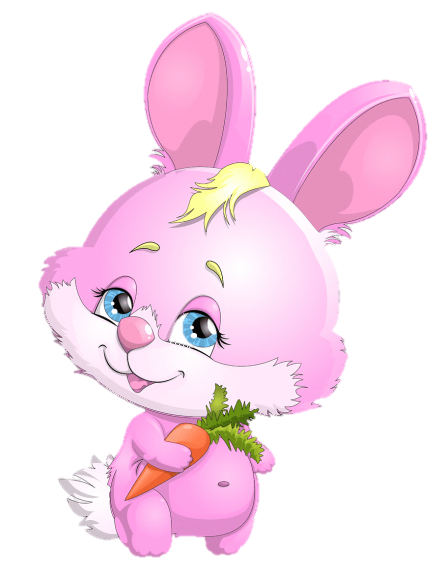 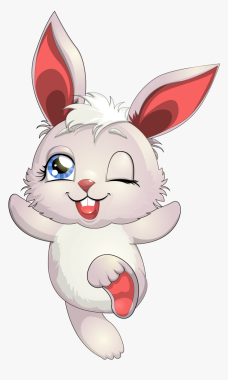 BÀI MỚI
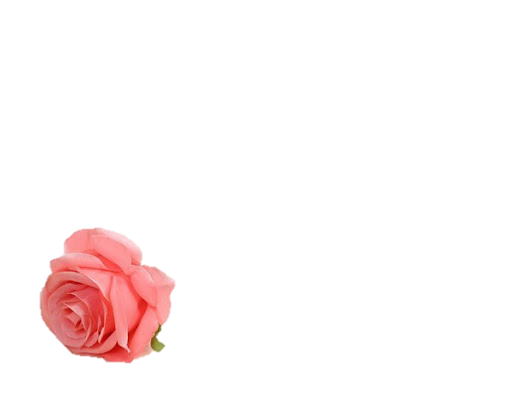 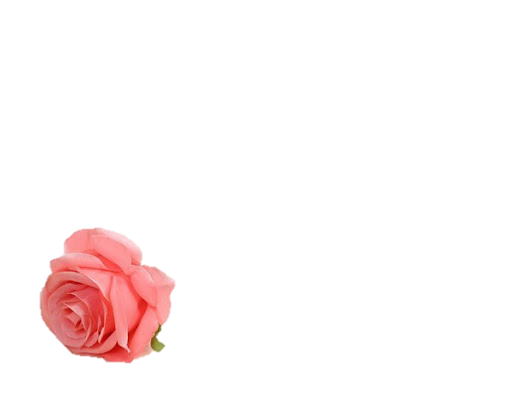 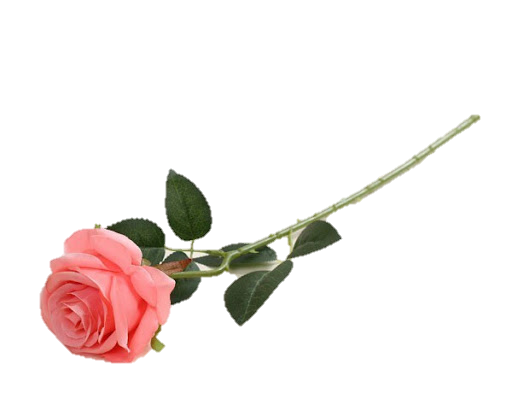 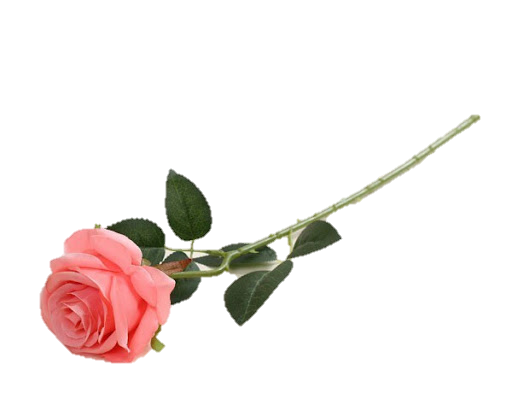 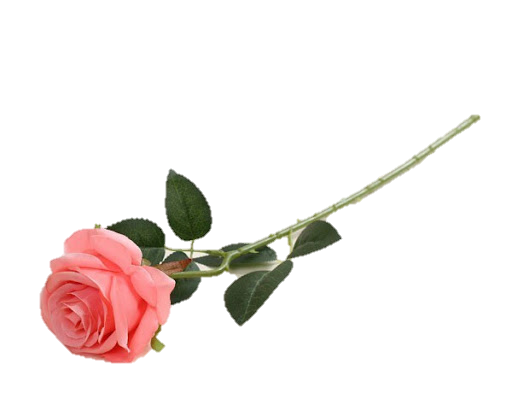 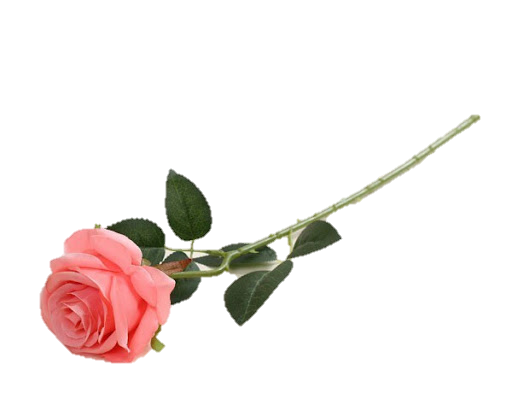 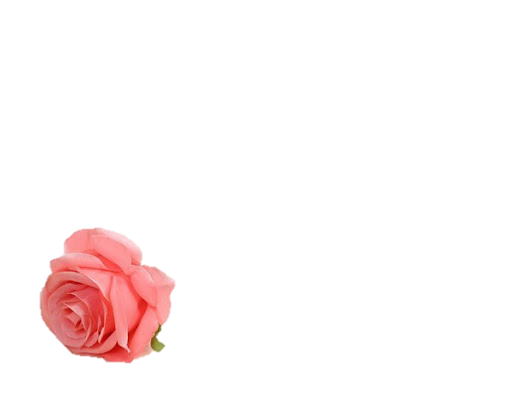 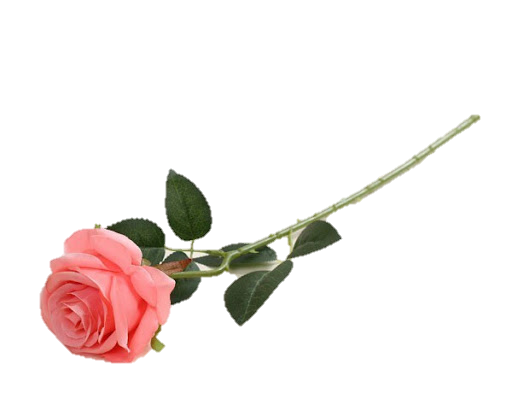 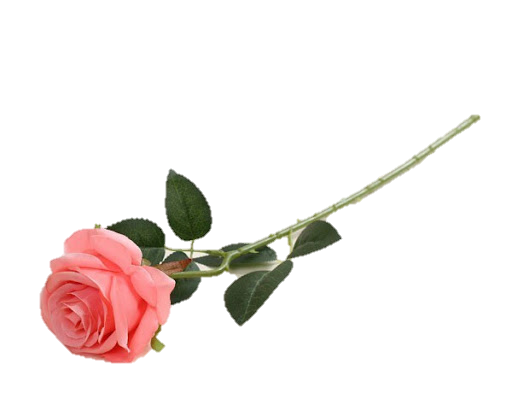 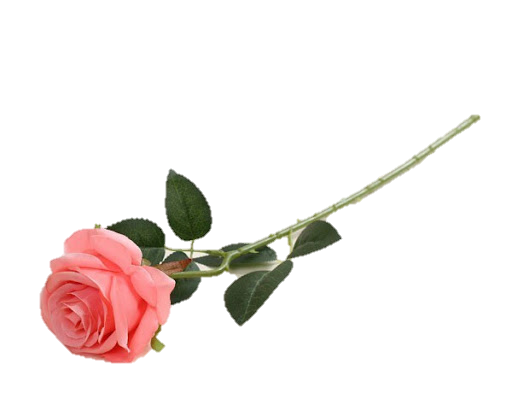 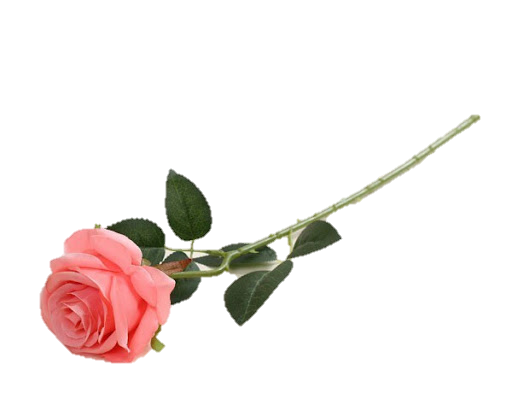 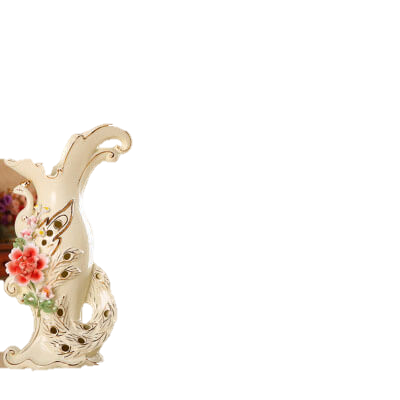 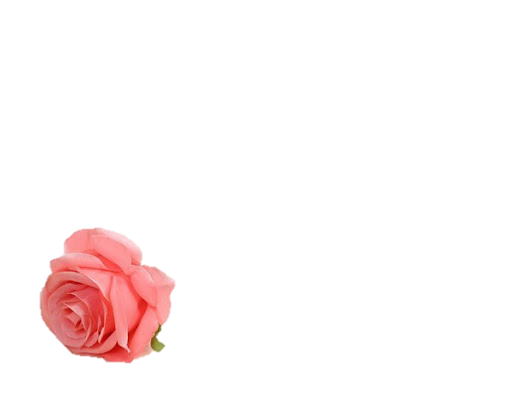 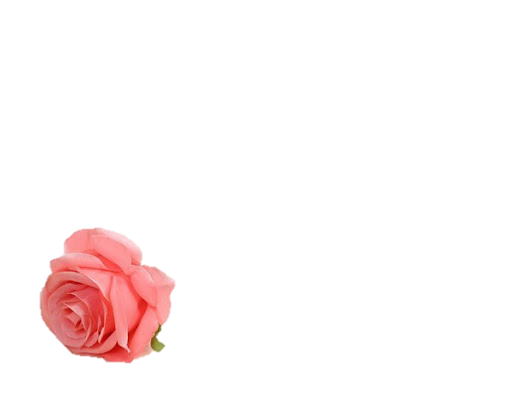 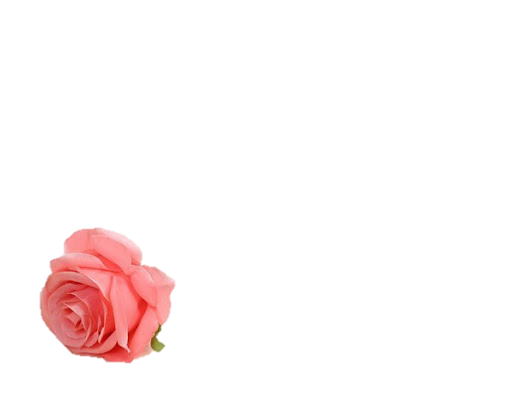 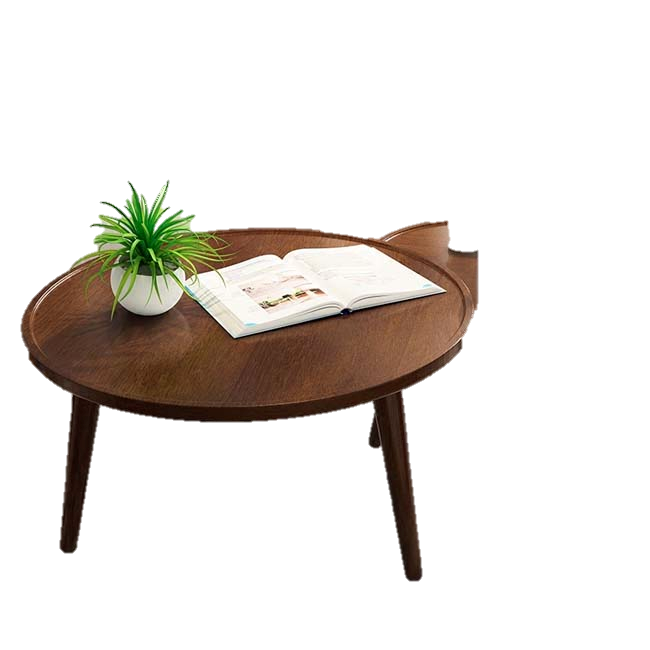 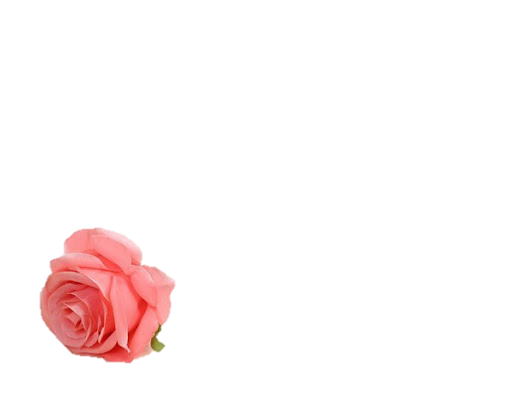 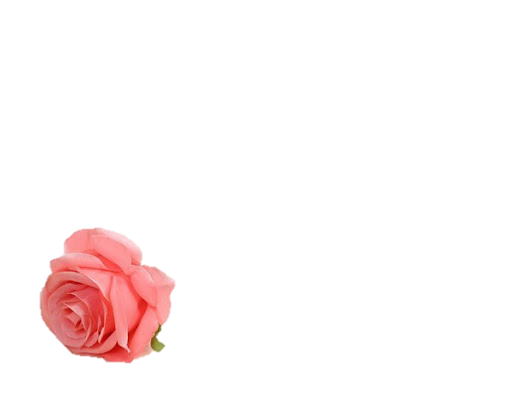 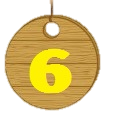 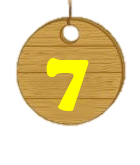 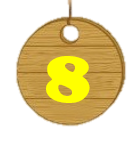 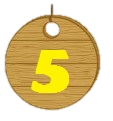 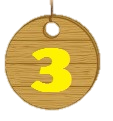 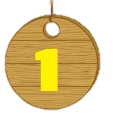 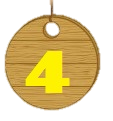 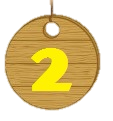 Câu 1
Xác định phương thức biểu đạt chính của văn bản.
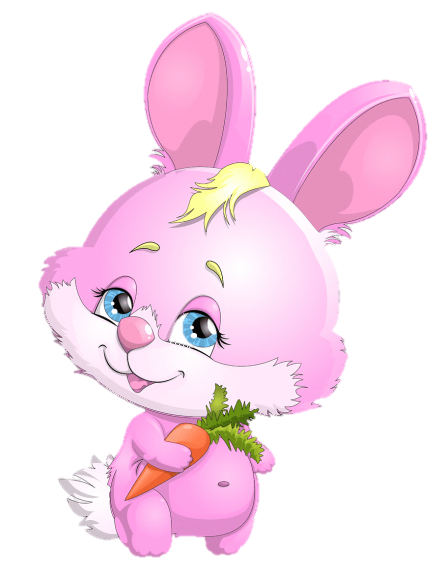 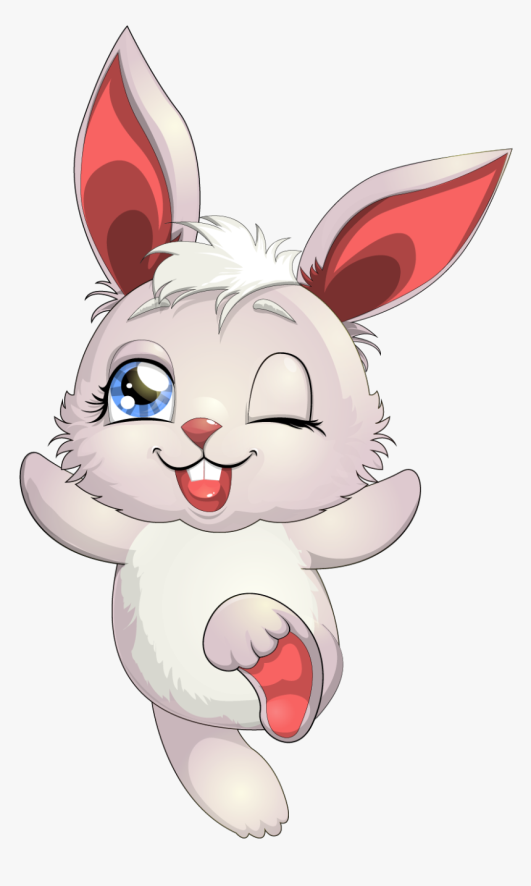 Nghị luận
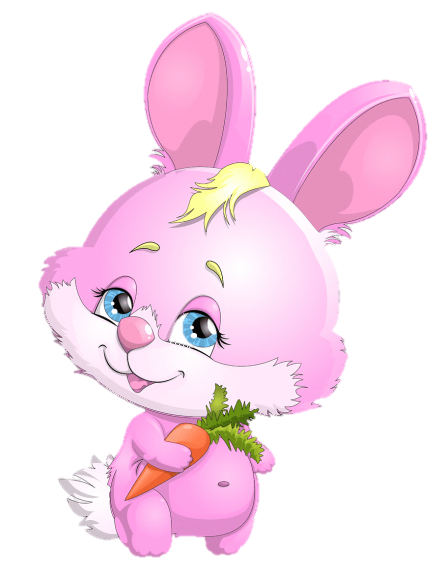 Câu 2
Bài học đã đề cập đến những cách trình bày vấn đề nào trong văn nghị luận?
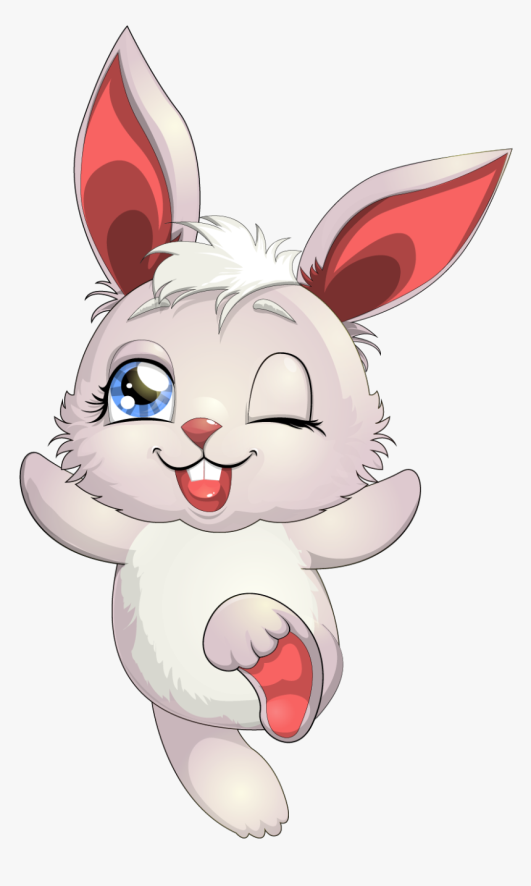 Cách trình bày vấn đề chủ quan và cách trình bày vấn đề khách quan
Câu 3
Xác định luận đề của văn bản
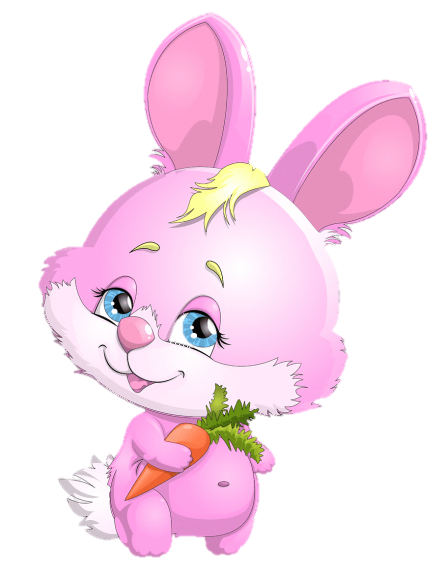 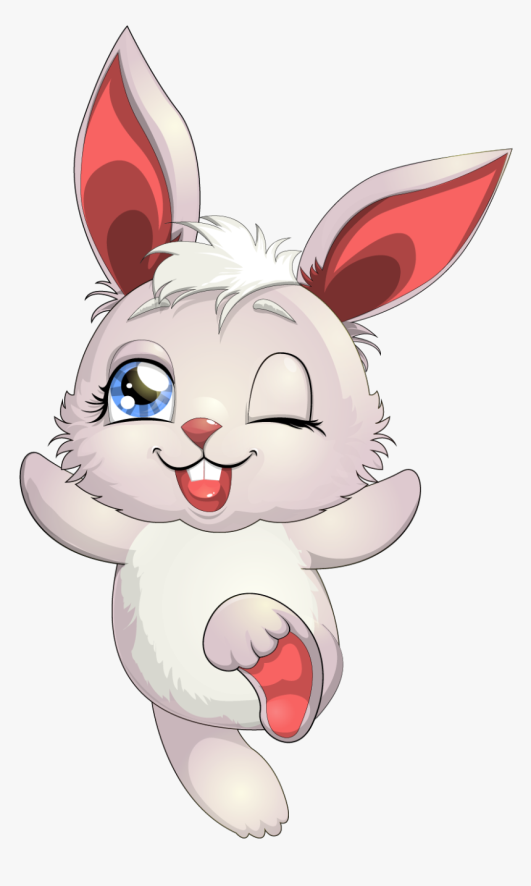 Hình tượng bà Tú trong bài thơ Thương vợ.
Câu 4
Để làm sáng tỏ luận đề, bài viết đã sử dụng mấy luận điểm?
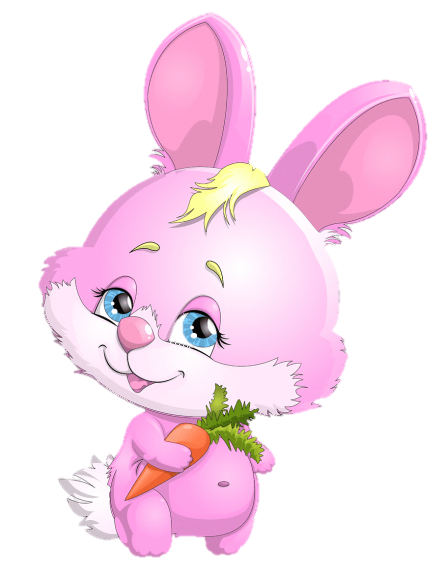 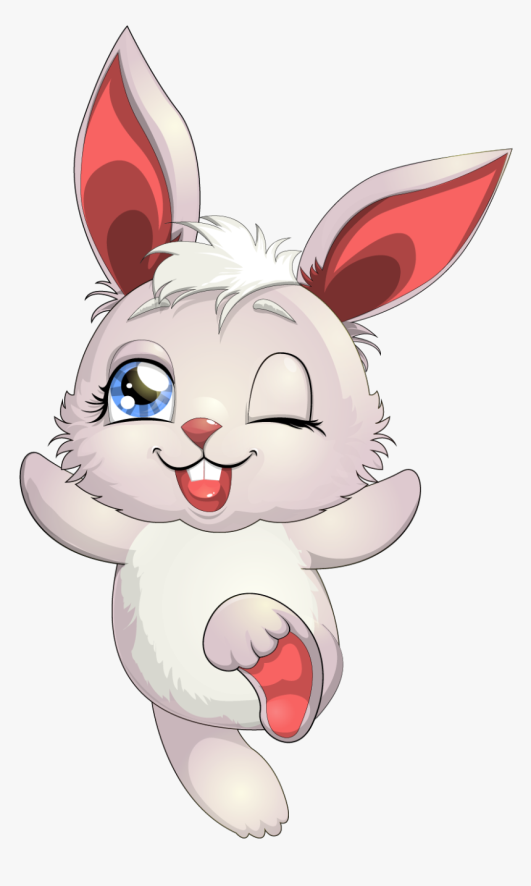 4 luận điểm
Câu 5
Để làm sáng tỏ cho luận điểm Hình tượng bà Tú trong hai câu thực, tác giả đã sử dụng những bằng chứng nào?
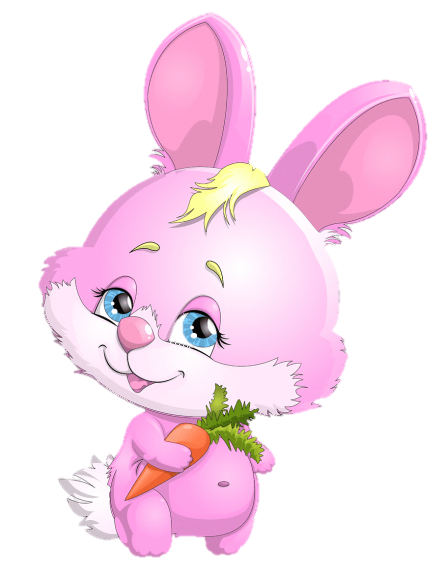 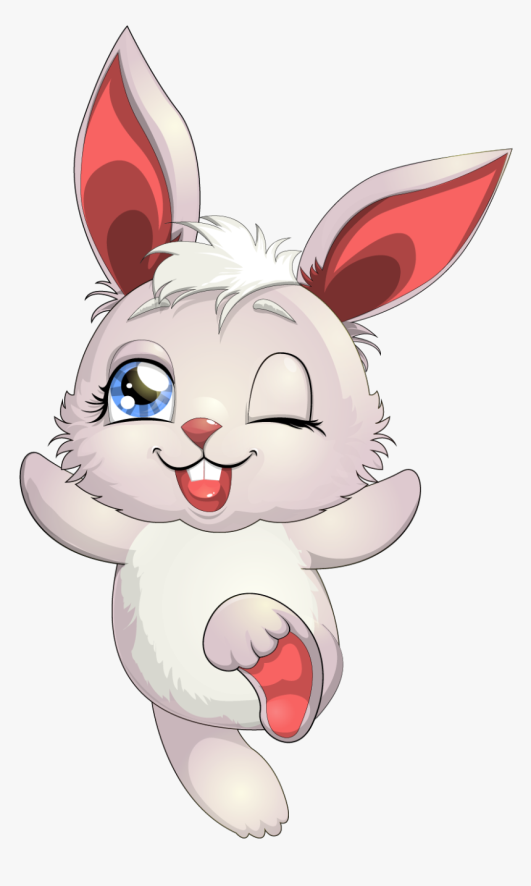 - Phần trích dẫn hai câu thực của bài thơ.
- Các bằng chứng dẫn ra từ hai câu thực: “lặn lội thân cò”, “khi quãng vắng”, “eo sèo”.
- Các bằng chứng dẫn ra từ ca dao để so sánh: “Cái có lặn lội bờ sông”, “Gánh gạo đưa chồng tiếng khóc nỉ non”.
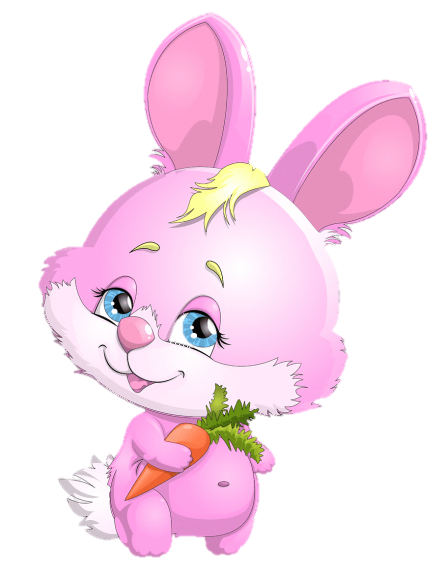 Câu 6. Tác phẩm đã sử dụng lí lẽ nào để làm sáng tỏ cho luận điểm “Hình tượng bà Tú thuộc về kiểu gia đình nhà nho theo ảnh hưởng Nho giáo”?
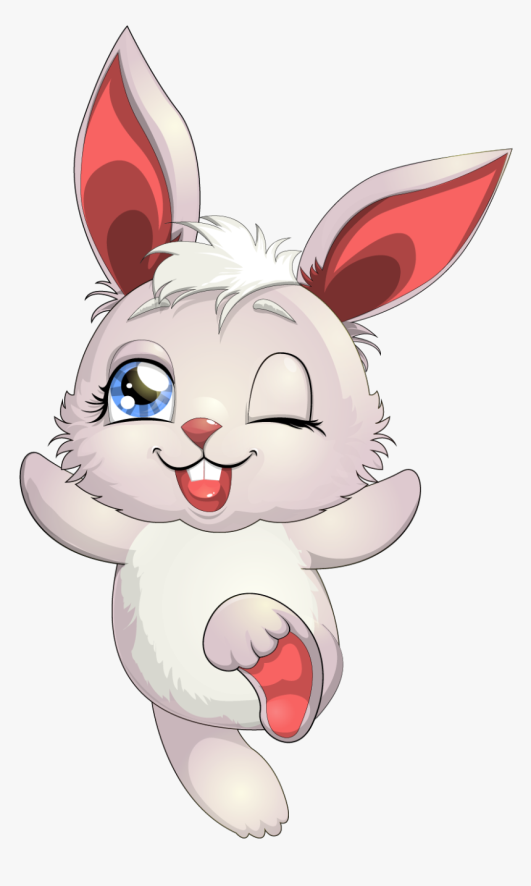 Lí giải, đánh giá, nhận xét về cuộc đời bà Tú trong bối cảnh thời đại: Đó là cuộc bươn chải không có kết thúc, bươn chải đã thành số phận của bà
Câu 7. Đoạn văn sau sử dụng cách trình bày vấn đề chủ quan hay cách trình bày vấn đề khách quan: “Ba chữ “âu đành phận” không giống cái tắc lưỡi hời hợt của kẻ kệ đời đến đâu thì đến, cũng không giống tiếng thở dài cay đắng của kẻ hận đời trước thiên duyên ngang trái. Mà có lẽ đó là thái độ chín chắn trước duyên phận và cả độ lượng trước gia cảnh nữa. Cũng như thế, ba chữ “dám quản công” mới phải đạo làm sao. Không trách phận than thân, không phiền lòng phẫn chí, lặng lẽ an phận, ráng sức lo toan.”?
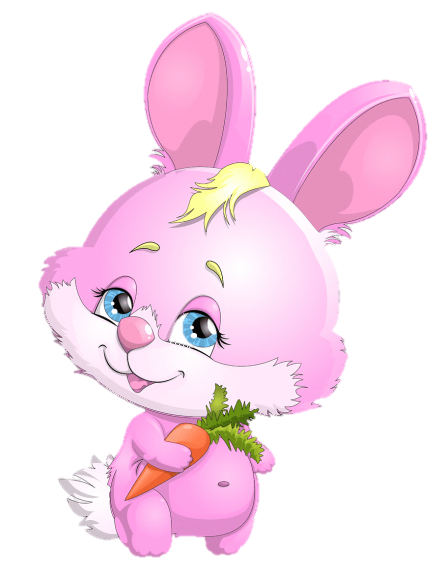 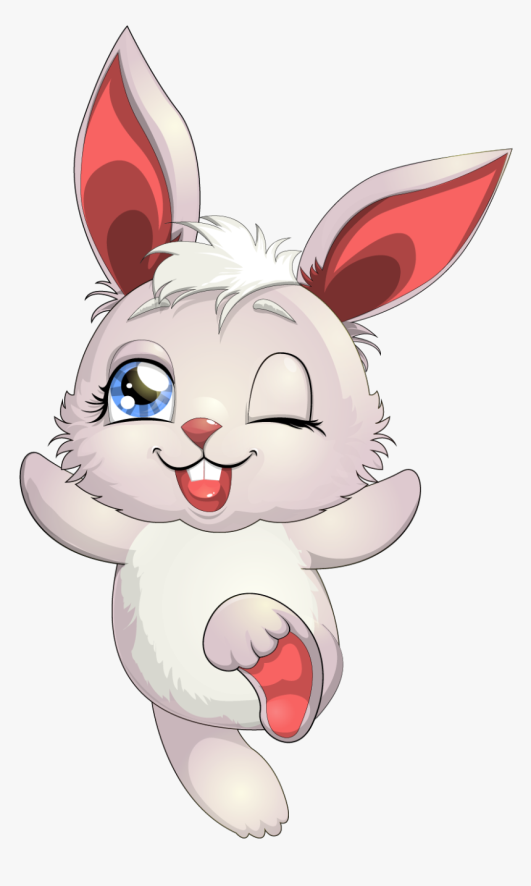 Kết hợp cả cách trình bày vấn đề chủ quan và cách trình bày vấn đề khách quan.
Nhiệm vụ 
 Bài tập thảo luận
+ Nhóm 1, 2: Em ấn tượng với lí lẽ, bằng chứng nào nhất? Lí lẽ và bằng chứng ấy đã làm sáng tỏ luận đề như thế nào?
+ Nhóm 3, 4: Tác giả bài viết cho rằng hai câu đề bài thơ Thương vợ là “cặp câu hay nhất bài thơ”. Em có đồng tình với ý kiến này không?Vì sao?
Hoạt động 4
 Vận dụng
Đề bài: Theo em “suốt đời hi sinh cho chồng cho con” có phải là bổn phận của người phụ nữ? Từ ý kiến đó, em hãy nêu lên một số thông điệp về bình đẳng giới  trong xã hội hiện nay.
01
0２
NHIỆM VỤ VỀ NHÀ
- Vẽ sơ đồ tư duy về các đơn vị kiến thức của bài học.
- Tìm đọc các văn bản nghị luận văn học khác.
- Chuẩn bị đọc hiểu VB2: Ý nghĩa văn chương (Hoài Thanh)
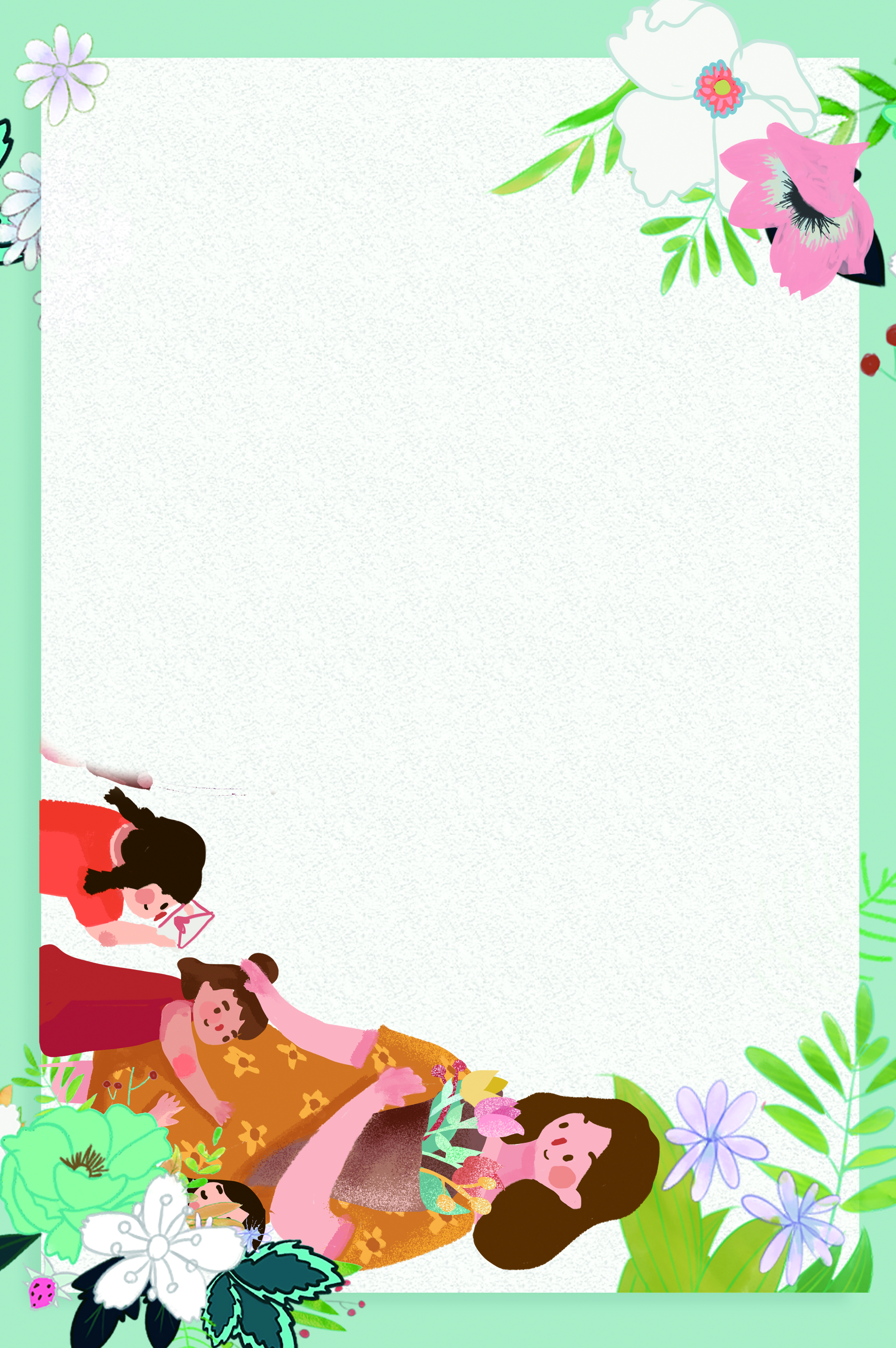 Thank you!!!